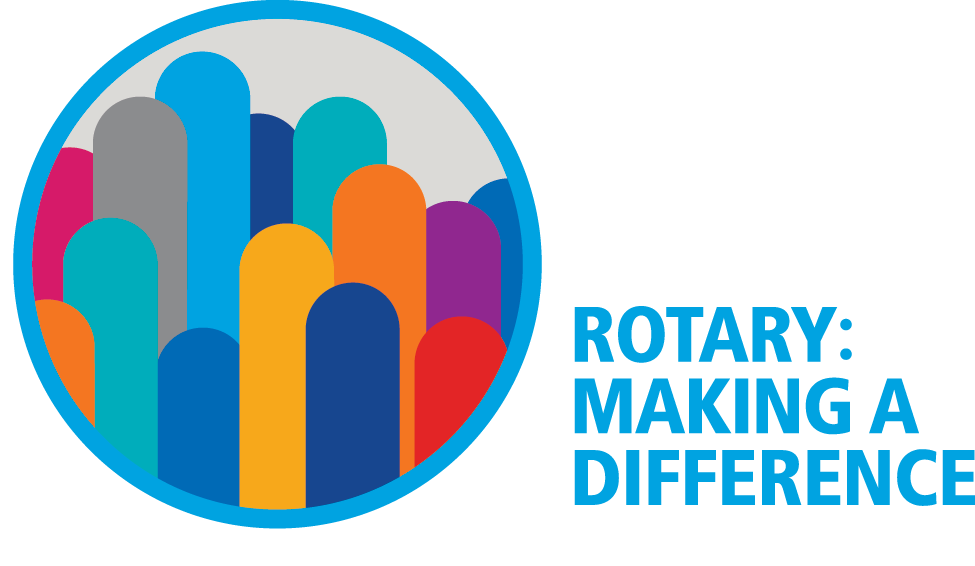 Matching District  & Club Structures
Paul Murray
District Board Structure
Administration
Service Projects
Foundation
Youth
Membership
Public Image
Administration
Service Projects
Foundation
Youth
Membership
Public Image
The District Structureis used in all
our publications
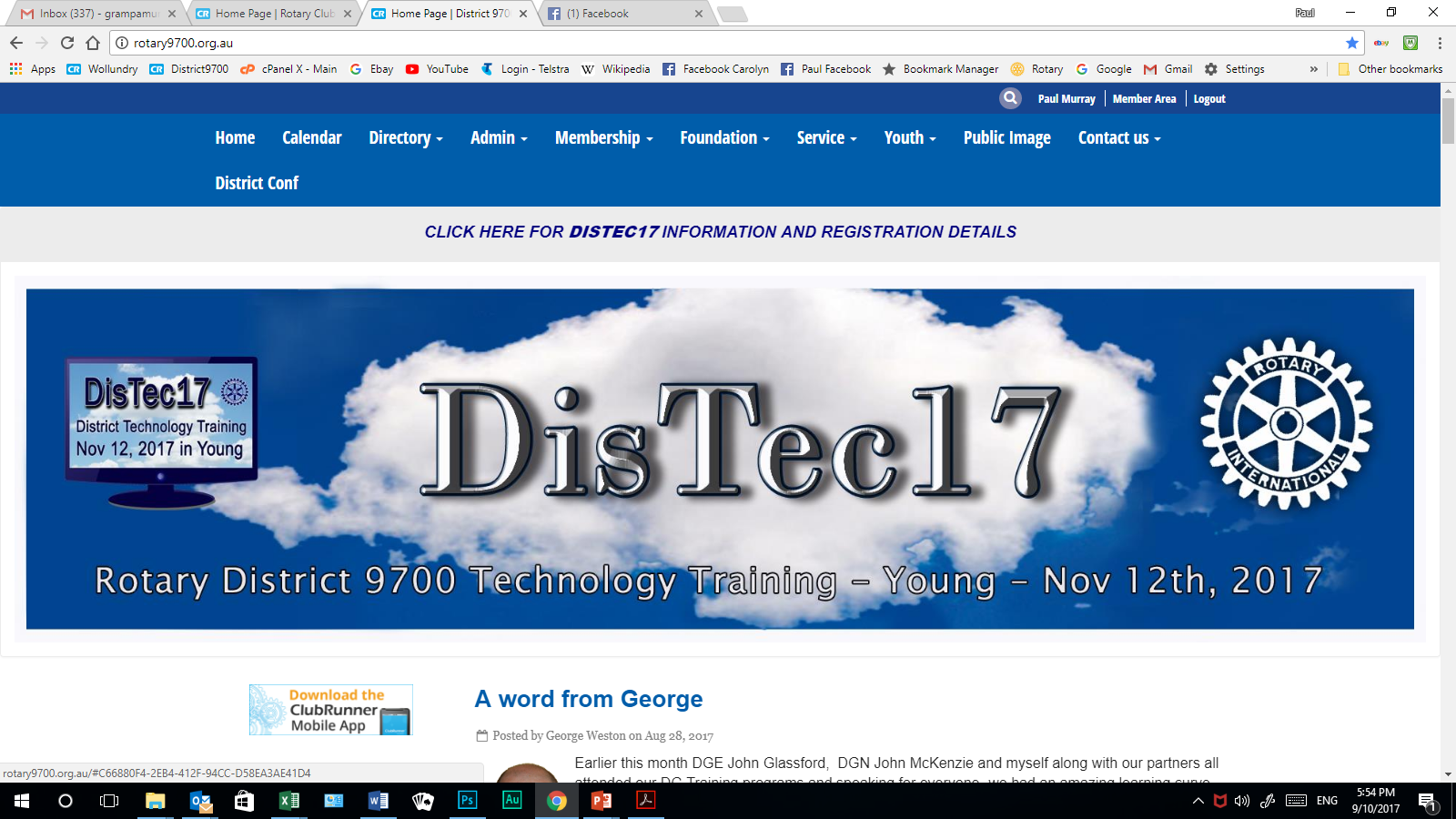 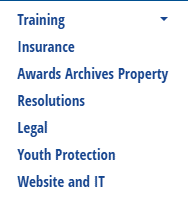 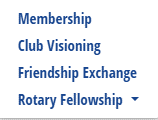 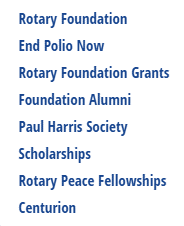 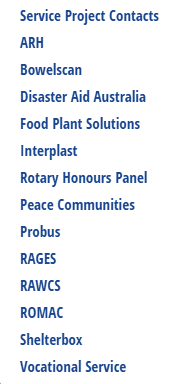 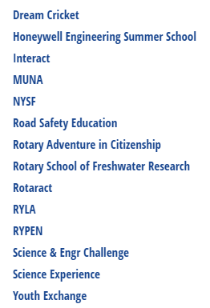 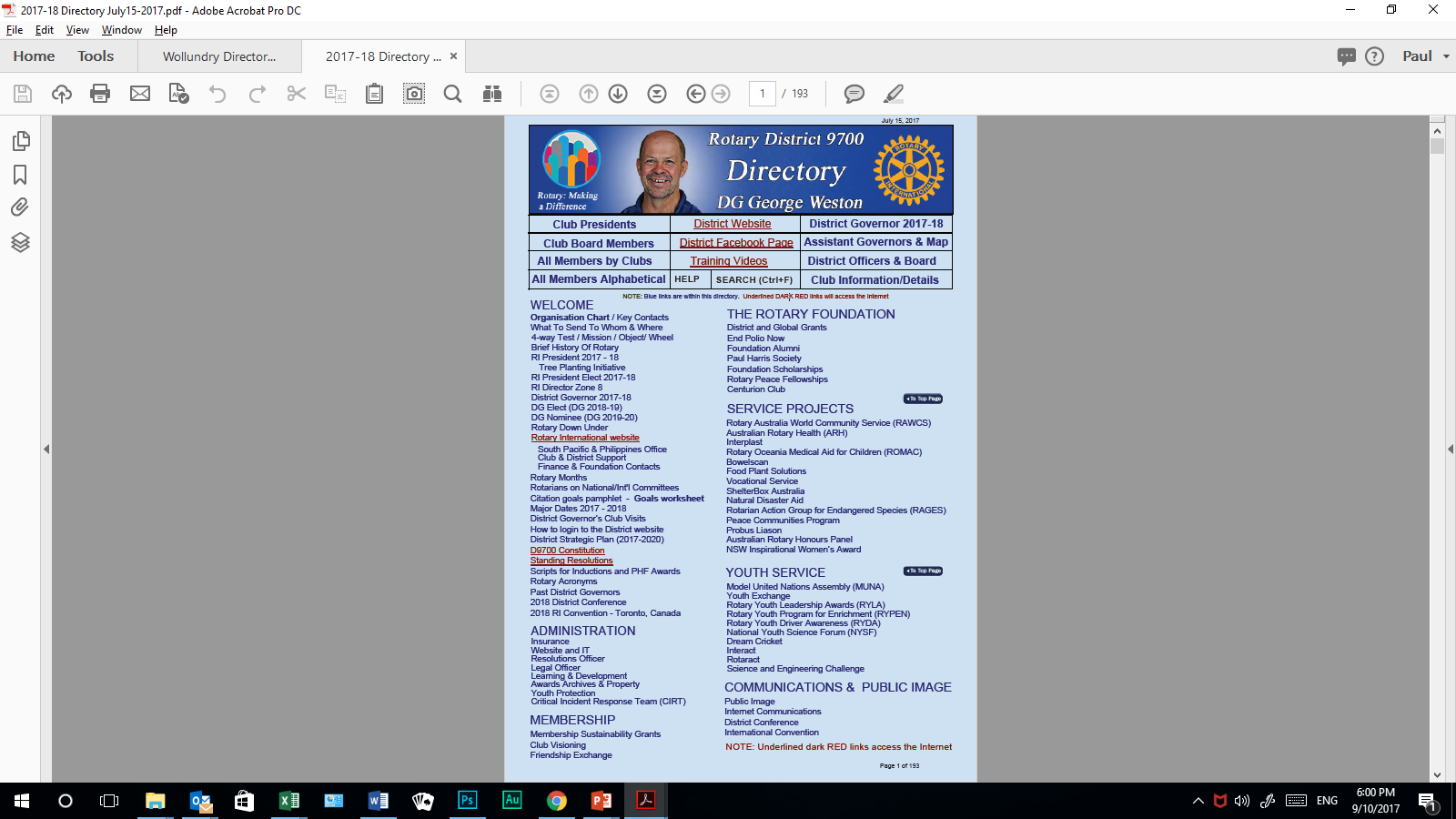 Communications Problems
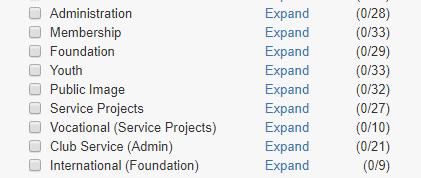 Club Matched Structures
Unmatched Structures
PREVIOUS
CURRENT
Administration
Club Service
Service Projects
Community Svc
Foundation
Vocational Svc
Youth
International Svc
Membership
Youth   Service
Public Image
CURRENT
Administration
Service Projects
Foundation
Youth
Membership
Public Image
MAPPING
How do we fix it - Short term
In Club Runner…….ForClubs>Define Club Executives   
    Set “Position” to the matching District Directors
Position
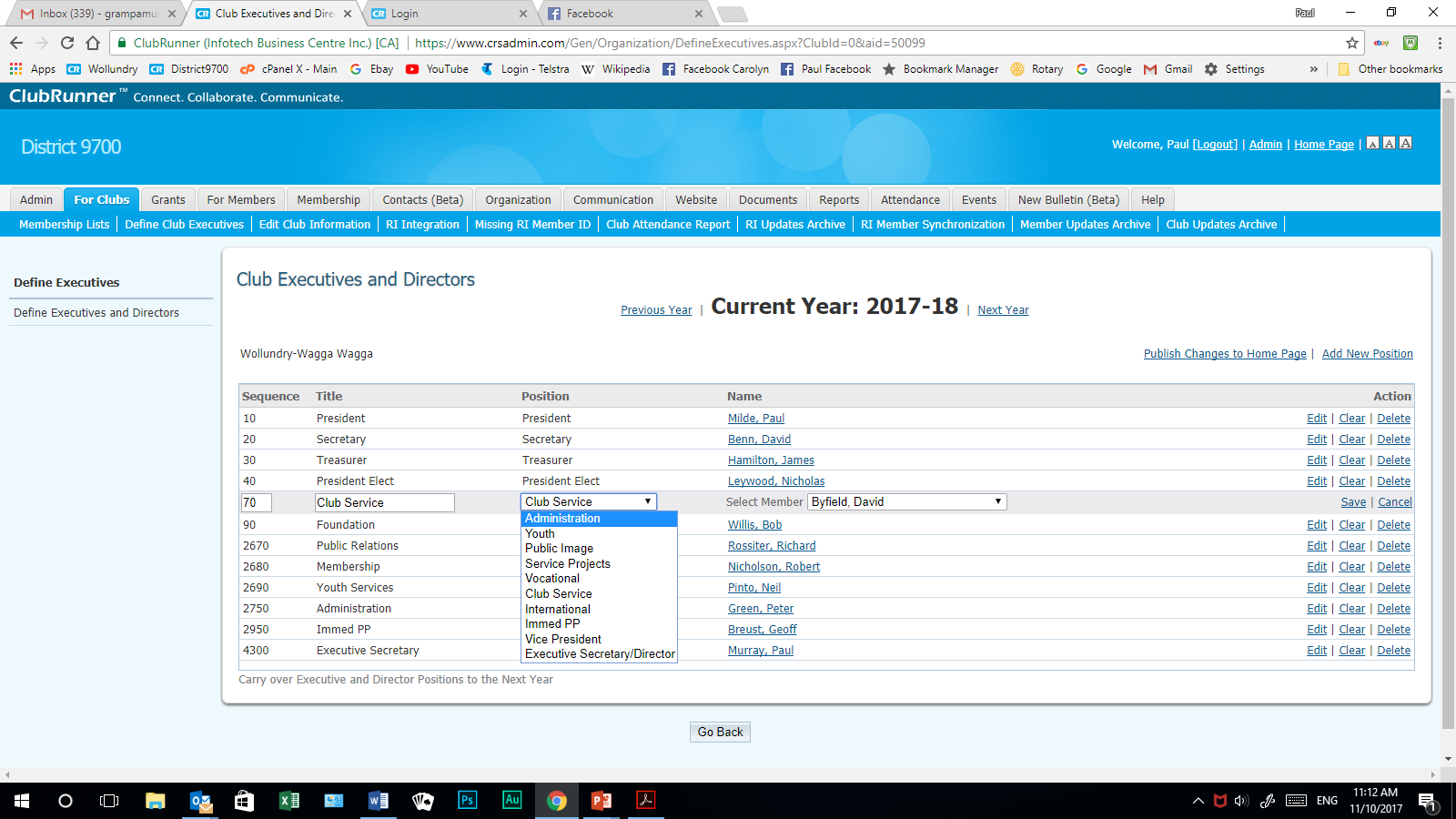 Name
Title
How do we fix it...Long Term
Update Club Structure
Plan it in 2018-19 year 
Update ByLaws
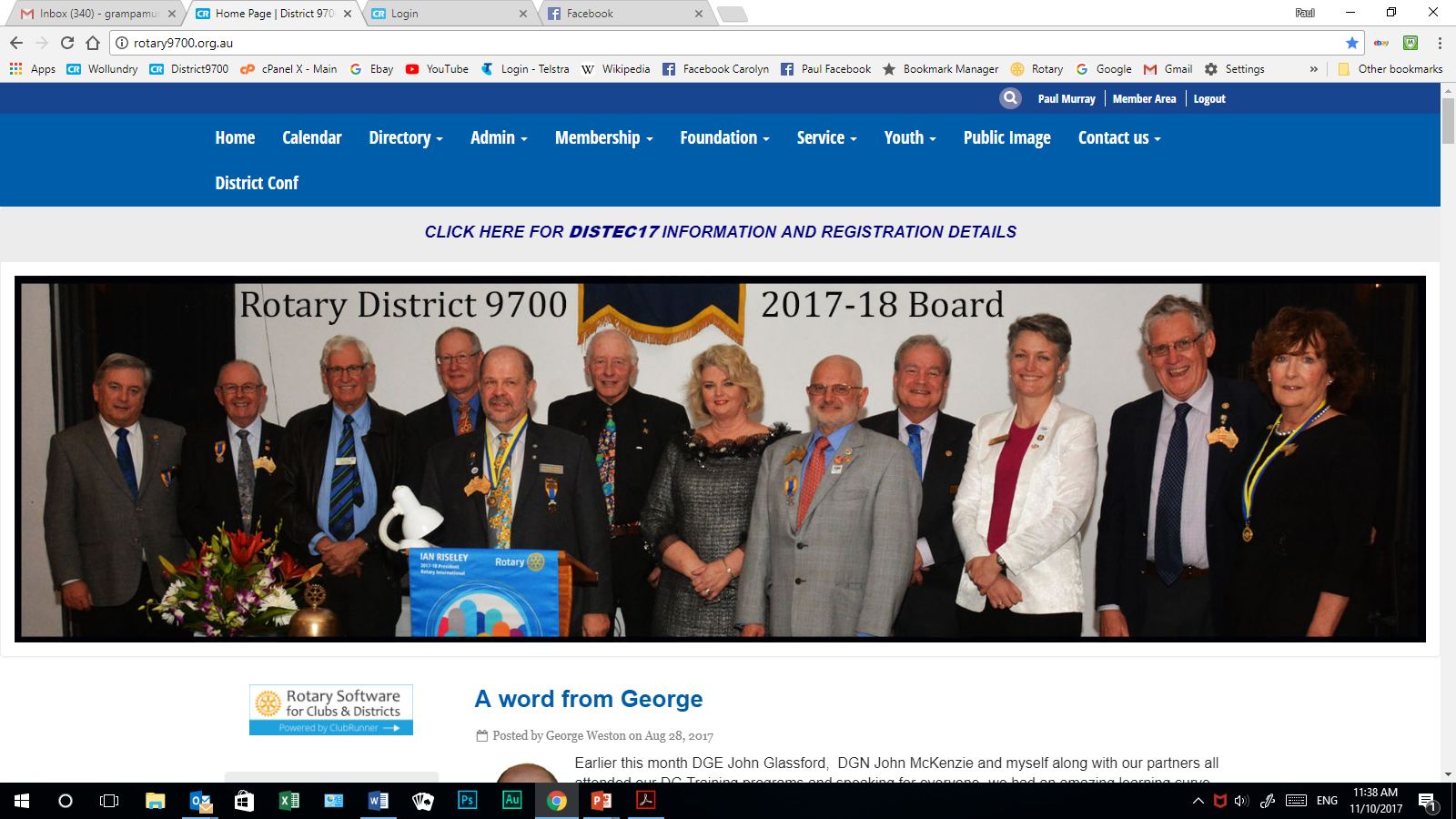 To download a “Bylaws” Template from our website
Go down to  “Homepage Download Files”
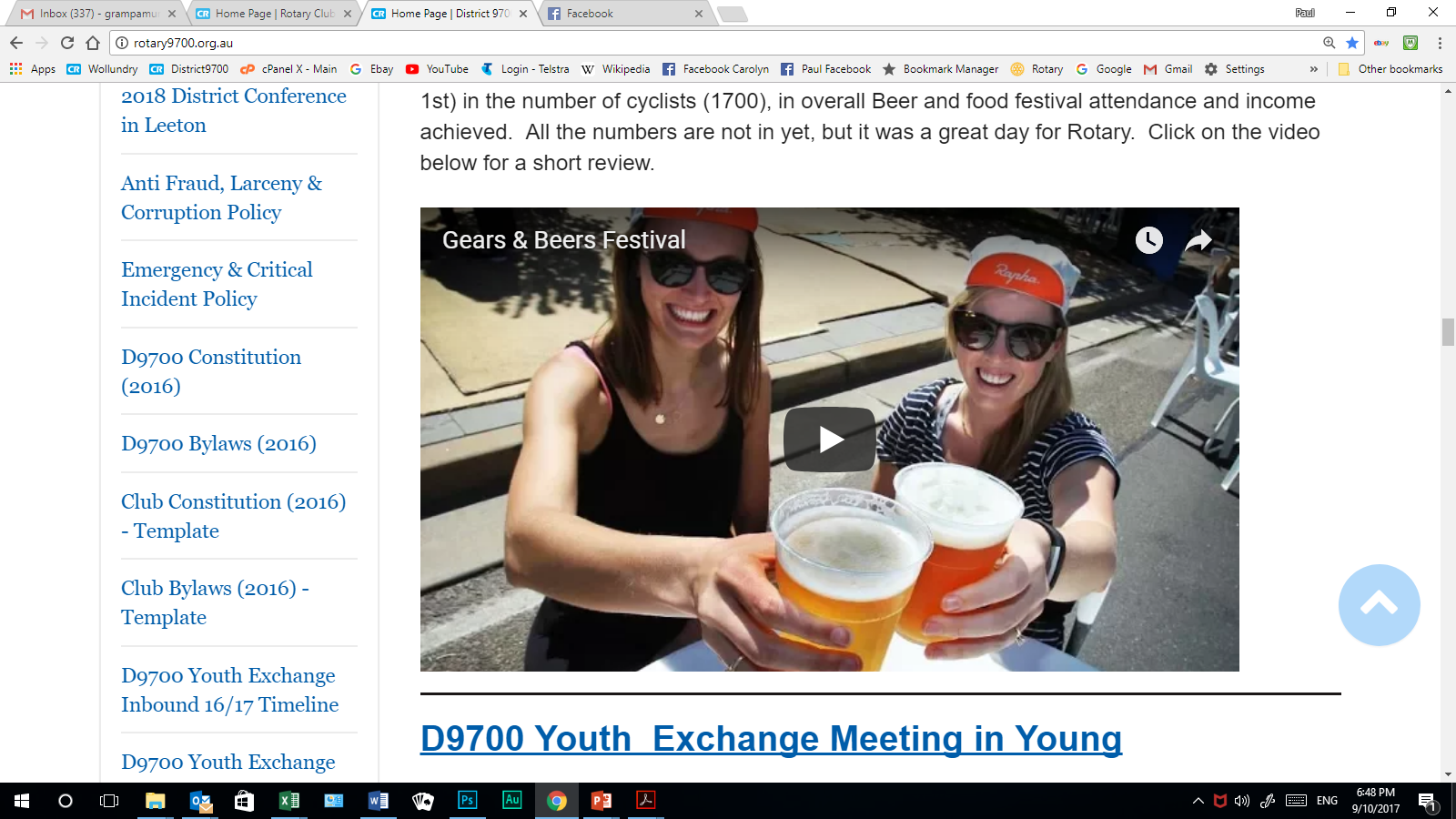 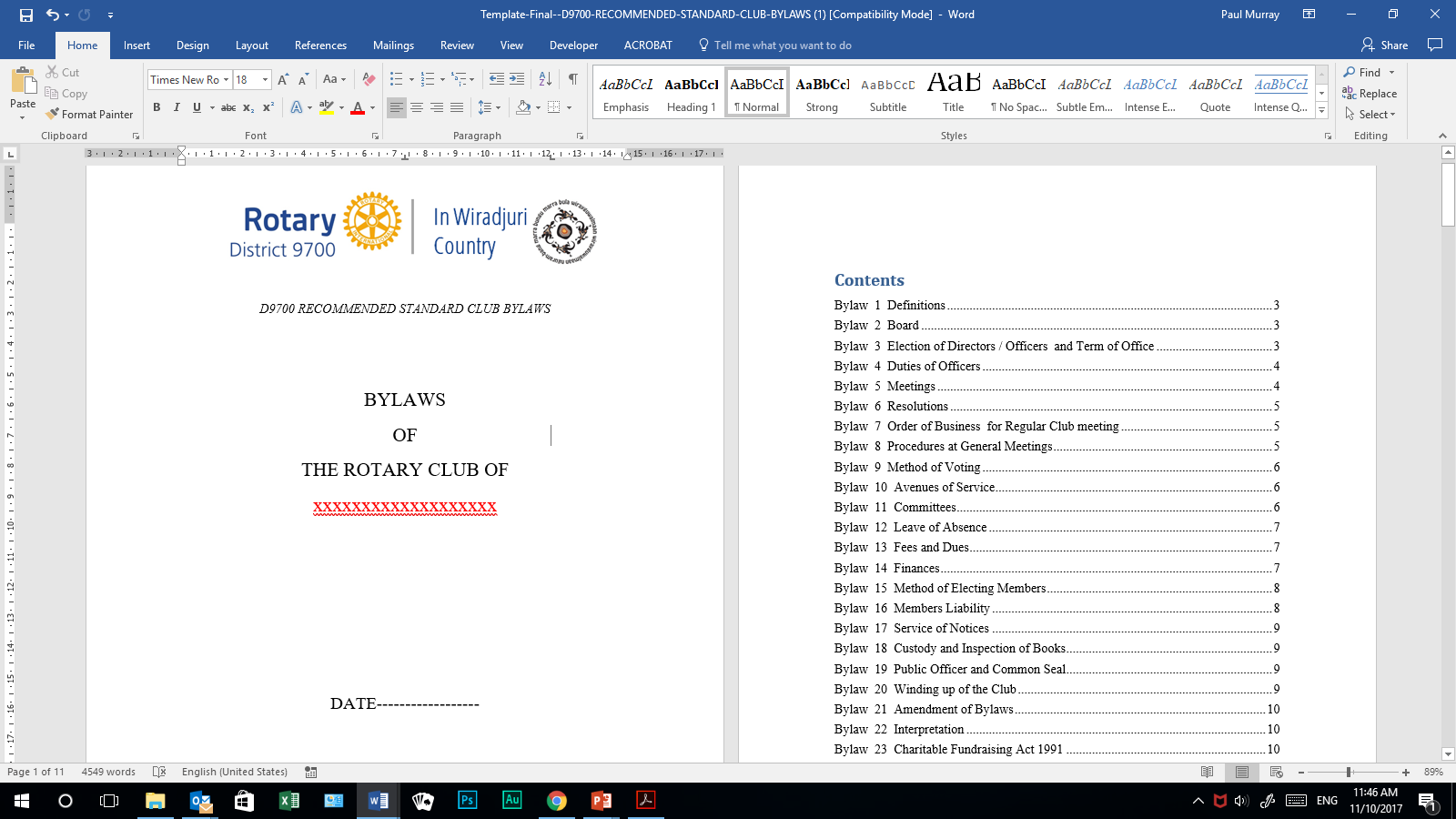 Summary
Need to match Club structures with District structures
Short term - Mapping 
Long term - Restructure
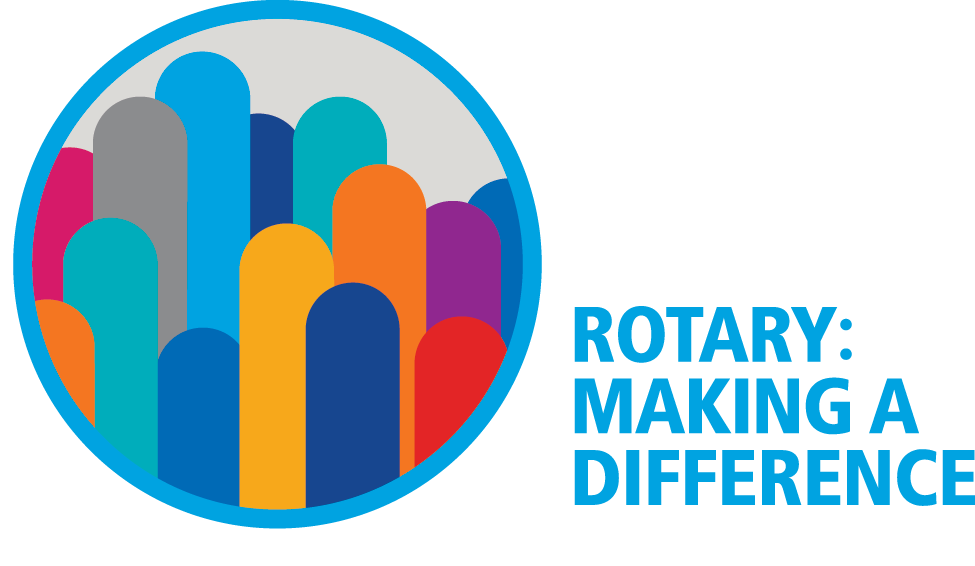 Thank You